An Analysis of Animal Testing in Medical Research and Ethical Considerations
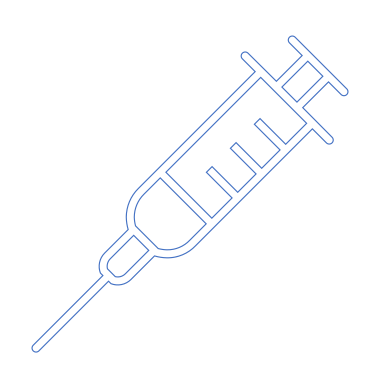 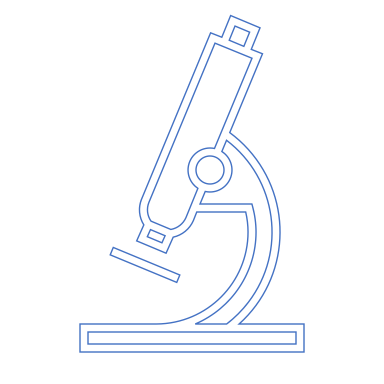 Diana Santini, Davis & Henley College of Nursing
Thomas More Honors Program
Methodology
PubMed, PETA, Gale OneFile: Health and Medicine
Key terms: Animal testing, medical research, ethical issue, animal testing alternatives, animal safety
There is a pattern regarding the inaccuracy of animal testing and evolvement of new methods of testing pharmacological treatments
Introduction The use of animal testing in medical research has been the gold standard for gathering information and determining safety and efficacy for pharmaceutical candidates. While animal testing has been considered an essential component in medical research, evidence has shown that it has become an ethical issue in not only animals, but humans as well, delaying the development of medical treatments and providing inaccurate predictions of safety use in human administration.
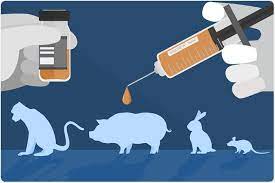 .
Each year more than 110 million animals are killed in U.S. laboratories for biology lessons, medical training, curiosity-driven experimentation, and drug testing
History of events and the rise of technological advances will influence scientific research to evolve in how it is conducted regarding animal testing
(Aulock 142)
Future Implications
(PETA)
Evidence.
Decades of attempts to develop treatments for diseases including asthma, stroke, and Alzheimer’s using animals have failed to translate to humans, leaving patients with inadequate treatments or without treatments at all (Archibald 1).
In 2006, a study was conducted for a CD28 super agonist antibody, known as TGN12. With original testing conducted on mice and primates, no adverse effects were noted. However, when this antibody was tested in humans, it was immediately withdrawn from phase 1 clinical trials and volunteers had to be taken to intensive care unit 8 h after drug infusion due to multiorgan failure (Attarwala).
The Center for Drug Evaluation and Research established the ‘International council for harmonization of technical requirements for pharmaceuticals for human use’ (ICH). The goal of this initiative was to bring about greater harmony of the requirements of drug testing between the United States, Japan, and Europe.
Methods such as ‘organs-on-a-chip’ and computational approaches will soon replace animal testing as the default option for biomedical experiments. The organ-on-a-chip is created to replicate human cell-based models, ranging from 2-4 organ combinations to 10 or more organs.
Animal testing has once provided society with vital information to be used for the invention of new treatments in medicine and to learn more about the mechanisms of specific diseases. However, there is continuous controversy regarding ethics and morale of how animals are treated throughout the process, especially considering they are nonconsenting beings. In addition, the inaccuracy related to human physiology poses a threat to the public during trials that include human volunteers strictly based on results from animal testing. History of events and the rise of technological advances will influence scientific research to evolve in how it is conducted.